WELCOME
Narrative research design
Dr. GEETHA GOPINATH
ASSISTANT PROFESSOR
DEPARTMENT OF EDUCATION AND EDUCATIONAL TECHNOLOGY
SCHOOL OF SOCIAL SCIENCES
UNIVERSITY OF HYDERABAD
CENTRAL UNIVERSITY CAMPUS
HYDERABAD
Narrative Research is a form of qualitative research 
that is used when a researcher wants 
to share the stories of individuals.
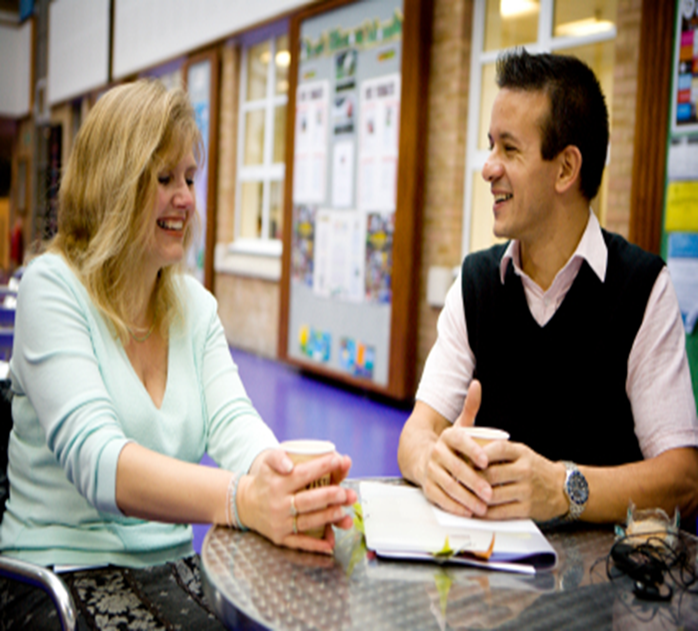 CONTENTS
Narrative 	Research—meaning and definitions
Key characteristics of Narrative Research Design
Data collection methods
Steps in Narrative Research Design
Potential ethical issues in Narrative Design
learning OBJECTIVES
Enable the student teachers  to,
define and explain the concept of Narrative research
describe the key characteristics  of Narrative  research
explain data collection methods used  Narrative research
enumerate the steps of Narrative research
analyze the Potential issues in Narrative  research
What Is Narrative Research?
A literary form of qualitative research, narrative research is  all about collecting and telling a story or stories (in detail). 
Researchers write narratives about experiences of individuals, describe life experiences, and discuss the meaning of the experience with the individual. 
 A narrative research design is focused on studying an individual person. The researcher becomes the interpreter of the individual's stories 
When someone is willing to tell their story, it follows a chronology, and the researcher wants to write it. 
The researcher seeks out information through interviews, family stories,  journals, field notes, letters, autobiography, conversations, photos and other artifacts.
1990 Clandinin and Connelly first overview of narrative research in education 
Trends influencing the development of narrative research 
increased emphasis on teacher reflection 
emphasis placed on teacher knowledge 
attempt to bring teachers voices to the forefront
narrative research -origin
Narrative research-concept
In narrative research, researchers describe the lives of individuals, collect and tell stories about peoples lives, and write narratives of individual experiences.
 As a distinct form of qualitative research, a narrative typically focuses on	studying	a	single	person , gathering data through the collection of stories, reporting individual experiences, and discussing the meaning of those experiences for the individual.
Narrative research -definitions
Researchers describe the lives of individuals, collect and tell stories about people‘s lives & write narratives of individual experiences (Connelly & Clandinin, 1990)
 
narrative research design is focused on studying an individual person. The researcher becomes the interpreter of the individual's stories, as opposed to a community (Creswell, 2012)
When to  use narrative designs?
When individuals are willing to tell their stories 
Want to report personal experiences in a particular setting 
Want a close bond with participants 
When participants want to process their stories 
When you have a chronology of events 
When you want to write in a literary way and develop the micro picture
Key Characteristics of Narrative Research
.  Individual Experiences
         Understanding an individual’s history or past experiences will help         	explain the impact on their present and future experiences.
  Chronology of the Experiences
         A time sequence or chronology of events helps readers understand  	and follow the research.
  Collecting Individual Stories
           Stories can be acquired throughout various means including 	 		interviews, informal observations, conversations, journals,  			letters, or memory boxes.  All are examples of field texts.
Key Characteristics of Narrative Research
Context or Setting
   Described in detail, the place where the story physically occurs.
 

.Collaborating with Participants
  Occurring throughout the research process, the participant and the researcher work together to lessen the gap between the narrative told and the narrative reported.
data collection methods
A number of data collection methods can be used, as the researcher and the research subjects work together in this collaborative dialogic relationship.
 Data can be in the form of field notes; journal records; interview transcripts; one’s own and other’s observations; storytelling; letter writing; autobiographical writing; documents such as school and class plans, newsletters, and other texts, such as rules and principles; and pictures.
 audio and video recordings are also useful data in narrative research.
The Steps in Conducting Narrative Research
Identify a phenomenon to explore that addresses an Educational Problem- Identifying an issue or concern provides the purpose for a study and enables the researcher to understand personal or social experiences of anindividual(s)
Purposefully select an Individual from whom you can learn about the phenomenon
  Many narrative studies examine only one individual but several individuals may be 	studied as well.  Select 	an individual(s) who can provide an understanding of the 	issue.  Carefully select this person(s) based on their experiences.
   Collect the Story from That Individual
  Besides the participant verbally sharing their story through conversations or interviews,    	field texts also provide information about the participant. Examples include: journal or 	diary entries,  letters sent by 	the individual, photographs, memory boxes, and 	stories acquired through friends or family members.
The Steps in Conducting Narrative Research
Restory or retell the individual’s story
	This step involves examining the raw data, identifying key elements, organizing  	and sequencing these elements, and then retelling a story that describes 	the individual’s experiences. Restorying helps the reader to understand the story 	by sequencing it in a logical  order.  Stories commonly include the following 	elements: setting, characters, problems, actions, and resolution.
Collaborate with the participant/storyteller
      Throughout the narrative story collection process the researcher works with the storyteller to ensure the 	participant’s experiences are accurately portrayed.
The Steps in Conducting Narrative Research
Write a story about the participant’s experiences
Usually the biggest step in narrative research, the participant’s life experiences are written into a story by the researcher. Highlighting specific themes that emerged throughout the story and involving a section about the importance of narrative research can be helpful to readers.

Validate the report’s accuracy
An accurate report is essential to preserving the story. Conferring with individuals and searching for disconfirming evidence will protect the story’s credibility.
Potential issues in narrative research
Story authentic? (Faking the data possible) 
Is the story real? (Participants may not be able to tell the real story) 
Who owns the story? (Does the researcher have permission to share it?) 
Is participants voice lost? 
Does the researcher gain at the expense of the participant?
Summary
As a distinct form of other  research, a narrative research typically focuses on	studying	a	single, person , gathering data through the collection of stories, reporting individual experiences, and discussing the meaning of those experiences for the individual. A literary form of qualitative research, narrative research is  all about collecting and telling a story or stories (in detail). A narrative research design is focused on studying an individual person. The researcher becomes the interpreter of the individual's stories
Suggested readings
Creswell, J.W.( 2014). Research design: qualitative, quantitative, and 	mixed 	methods 	approaches (4th ed.). Thousand Oaks, CA: Sage. 
Denzin,N.K.,&Lincoln,Y.S.(1994).Handbook of Qualitative Research. 	Thousand Oaks, CA: Sage Publications
Neuman, W. L. (1994). Social Research Method: Qualitative and 	Quantitative 	Approaches  (2nd ed.). Bostin: Allyn   & Bacon.
Kothari,C.R. (2008). Research Methodology Methods and Techniques 	(second   	revised edition), New Delhi: New Age International.
McMillan, J. H. & Schumacher, S. (1993). Research in Education: A 	Conceptual Understanding. New York: Haper&Collins.
THANK YOU